METODOLOGÍA: 
Etapas diagnóstico de necesidades de capacitación
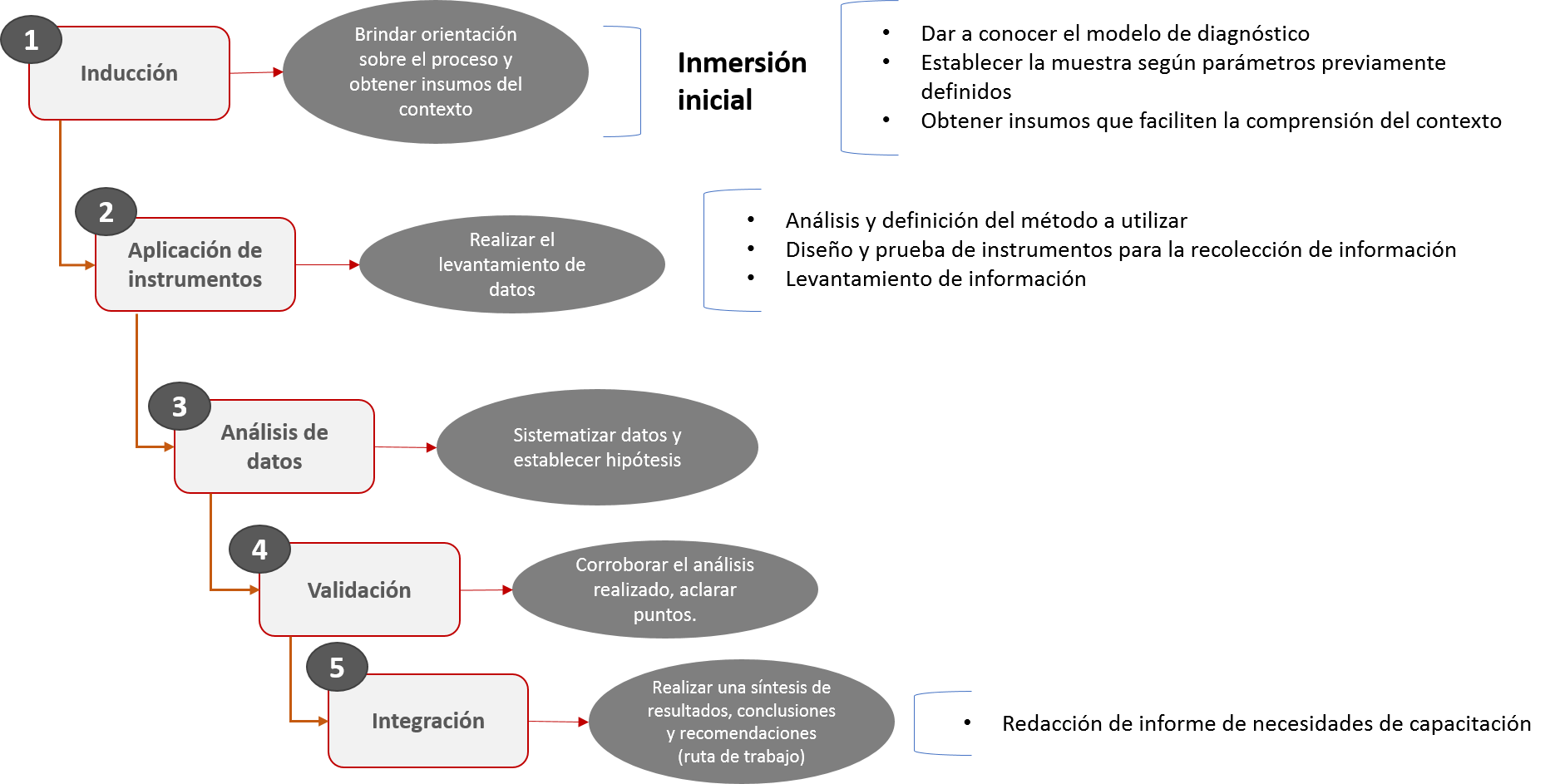